Computer Networks Topologies
Dr. Mohammad Adly
What is a Computer Network Topology?
The arrangement (structure) of the various elements of a computer network that depicts both physically and logically
Physical Topology: the physical way the network is wired (how computers connected to each other)
Logical Topology: the way messages are sent (how to send a message from machine to another)
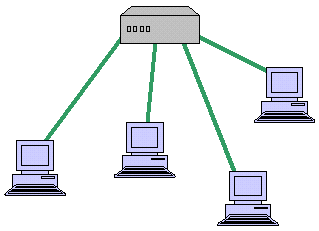 Basic Network Topologies
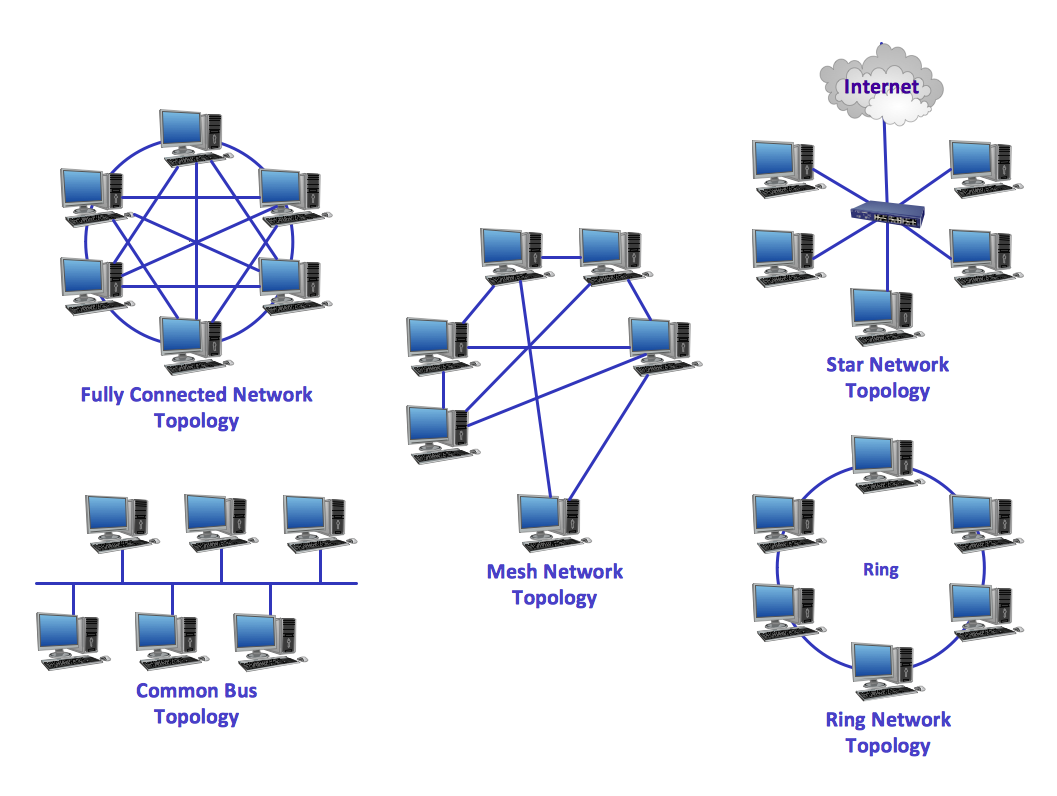 Point-to-point
Bus
Ring
Star
Mesh
Point-To-Point Topology
Connection between two machines through a dedicated media link
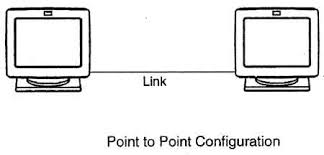 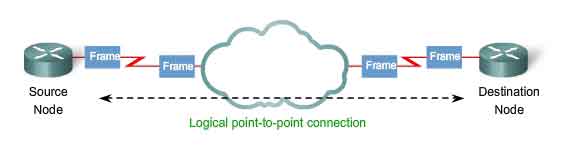 Bus Topology
Single cable functions as a shared communication media bus (Backbone)
Computers attach (tap) with an interface connector 
Terminators at each end of the cable
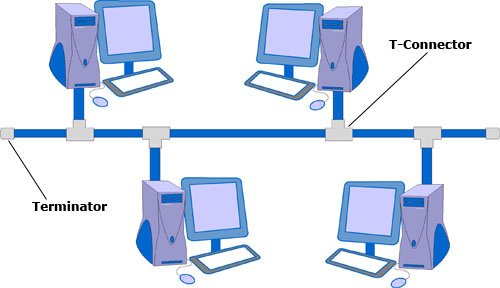 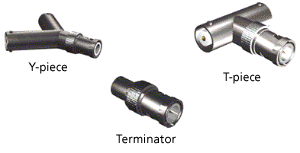 BUS Topology
Advantages
Simple to design
Easy to install
Inexpensive due to using
Coaxial cable 
BNC Connectors
Disadvantages
Less security (Allows sniffing)
Slow during high traffic 
Lead to collisions
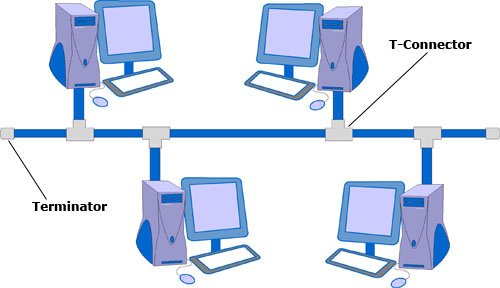 Ring Topology
Cable connects one node to another to form a ring
Messages travel through a ring always in the same direction
Data messages are transmitted in frames that circulates all the machines
Sent frame circulates back to source to acknowledge transmission and set free
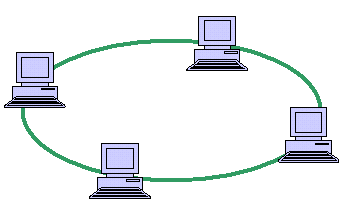 Ring Topology
Advantages
Simple to design
Easy to install
Inexpensive due to using
Coaxial cable 
BNC Connectors
Disadvantages
The entire network fails If one machine fails 
Expansion or reconfiguration affects operation
Slow for big number of machines
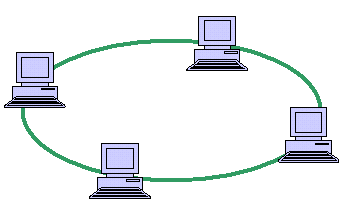 Star Topology
Each station is connecteddirectly to a central device
The connection is likea number of point-to-point links
Central device is Hub or Switch
Switch is more recent technology and more secure device than hub
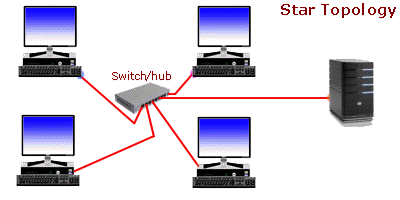 Star Topology
Advantages
Network not affected if one machine fails
Network expansion and reconfiguration is simple
Troubleshooting is easy 

Disadvantages
If the central device fails all the network fails
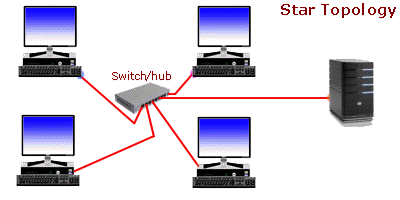 Mesh Topology
Connect all devices with multiple paths
Offers redundancy 
N= n*(n-1)/2
N= number of cables
n= number of connected nodes
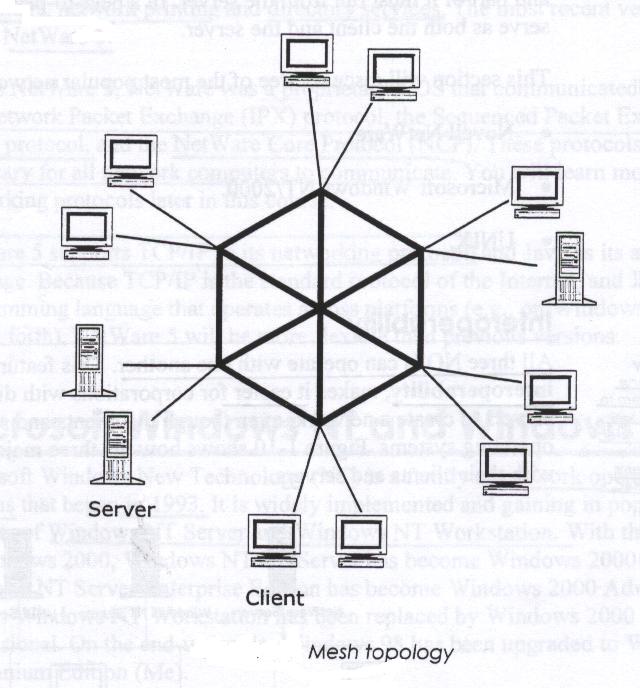 Mesh Topology
Advantages
Fault tolerant
Secure (High availability)

Disadvantages
Expensive due to redundancy
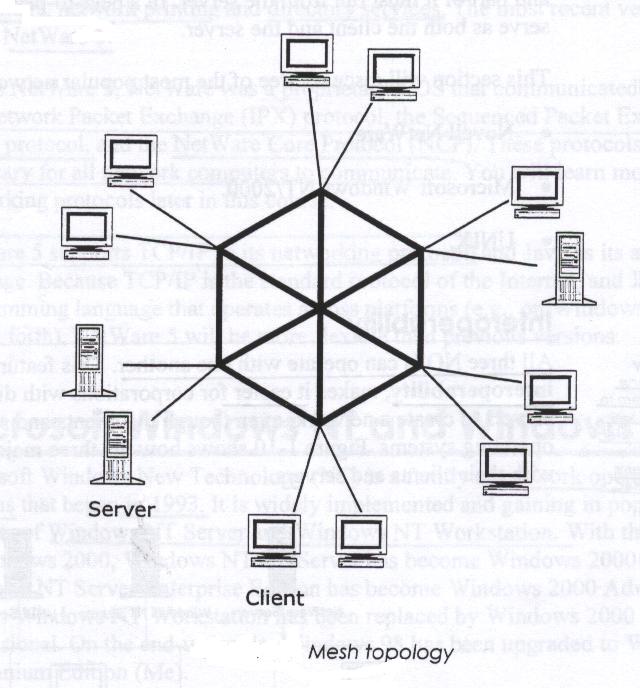 Thank you